Removal profiles for LGA80D
Removing the LGA80D
Using machine; Martin MaFi 438
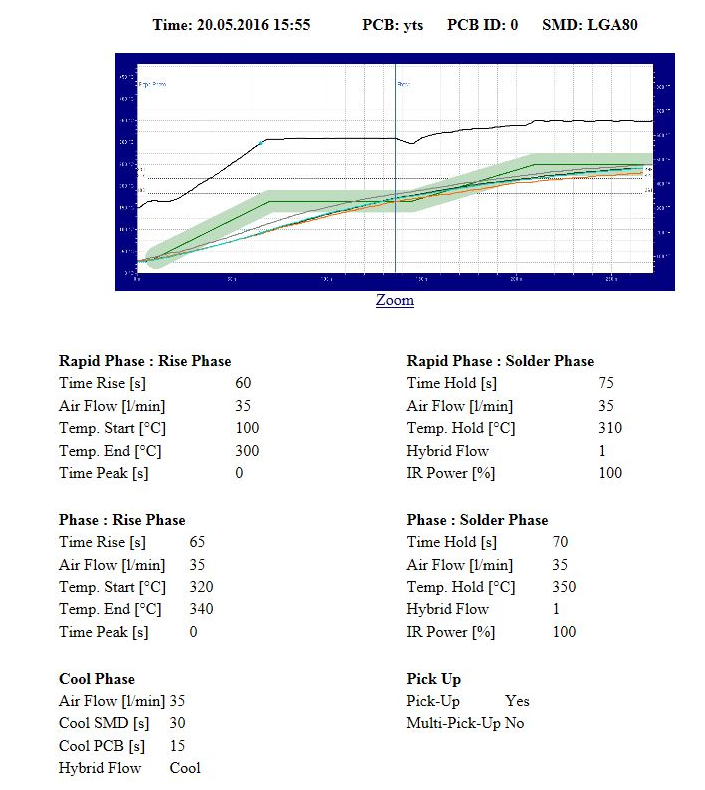 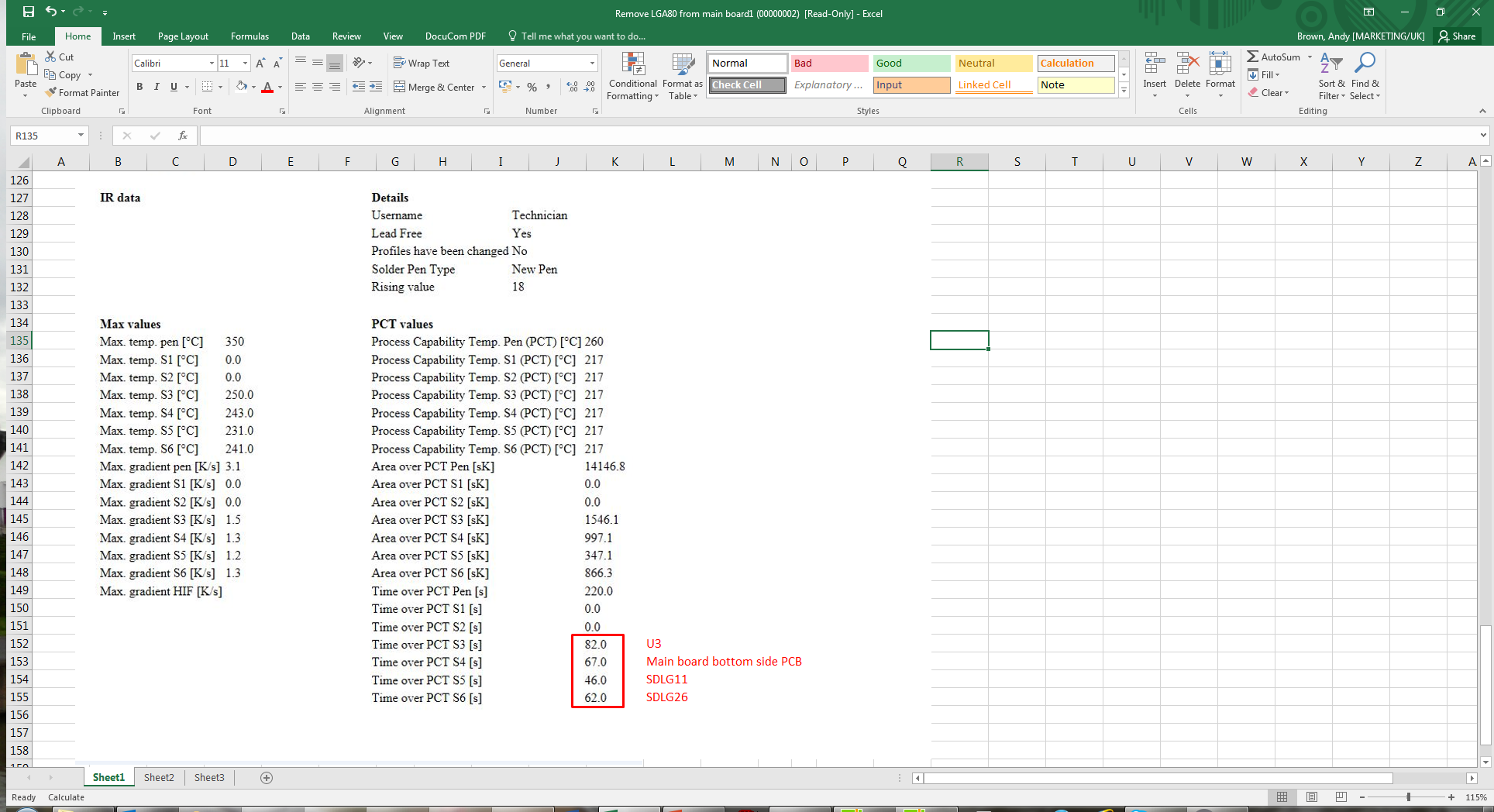 23/05/2016
Artesyn Confidential
2
Temperature profiles.
Using machine; Martin MaFi 438
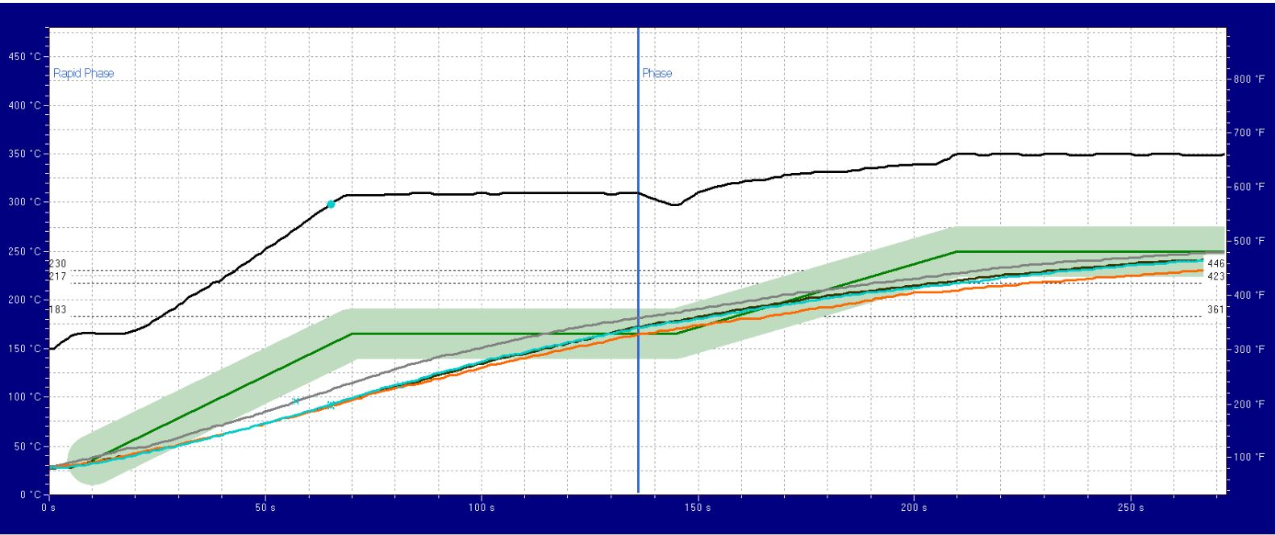 23/05/2016
Artesyn Confidential
3
End of file.